WebDCU Trial Resources
Who you gonna call?
Resources in WebDCU
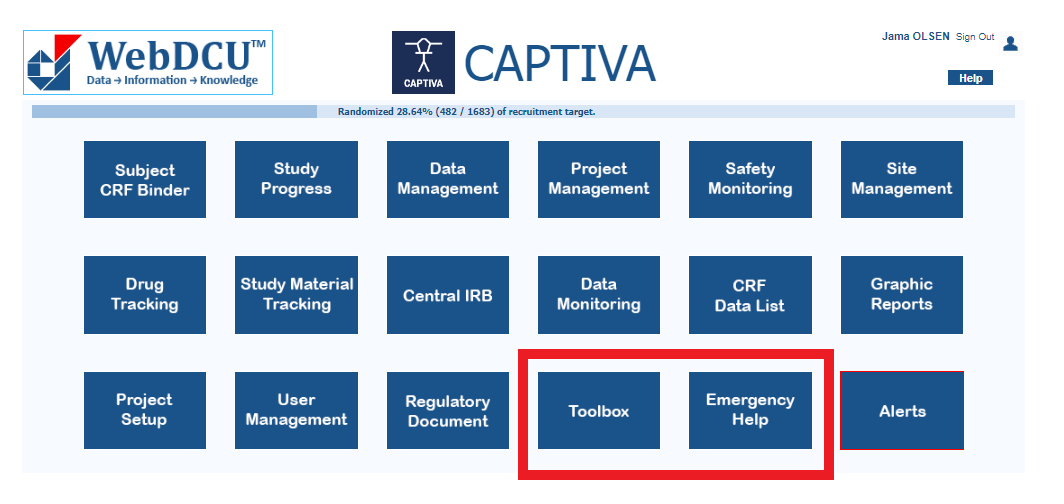 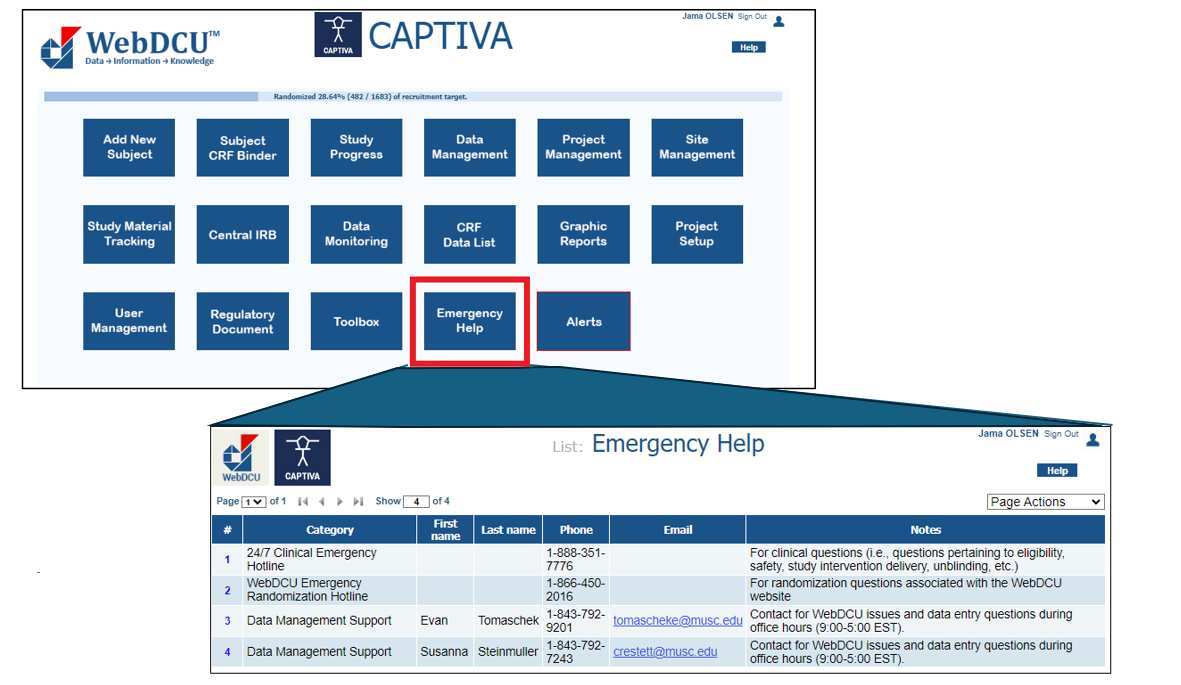